Planéta Zem
Zem vykonáva dva základné pohyby :
Zem obieha okolo Slnka – približne 365 dní,
čiže 1 rok
2. Zem sa otáča okolo vlastnej osi –
24 hodín, čiže 1 deň
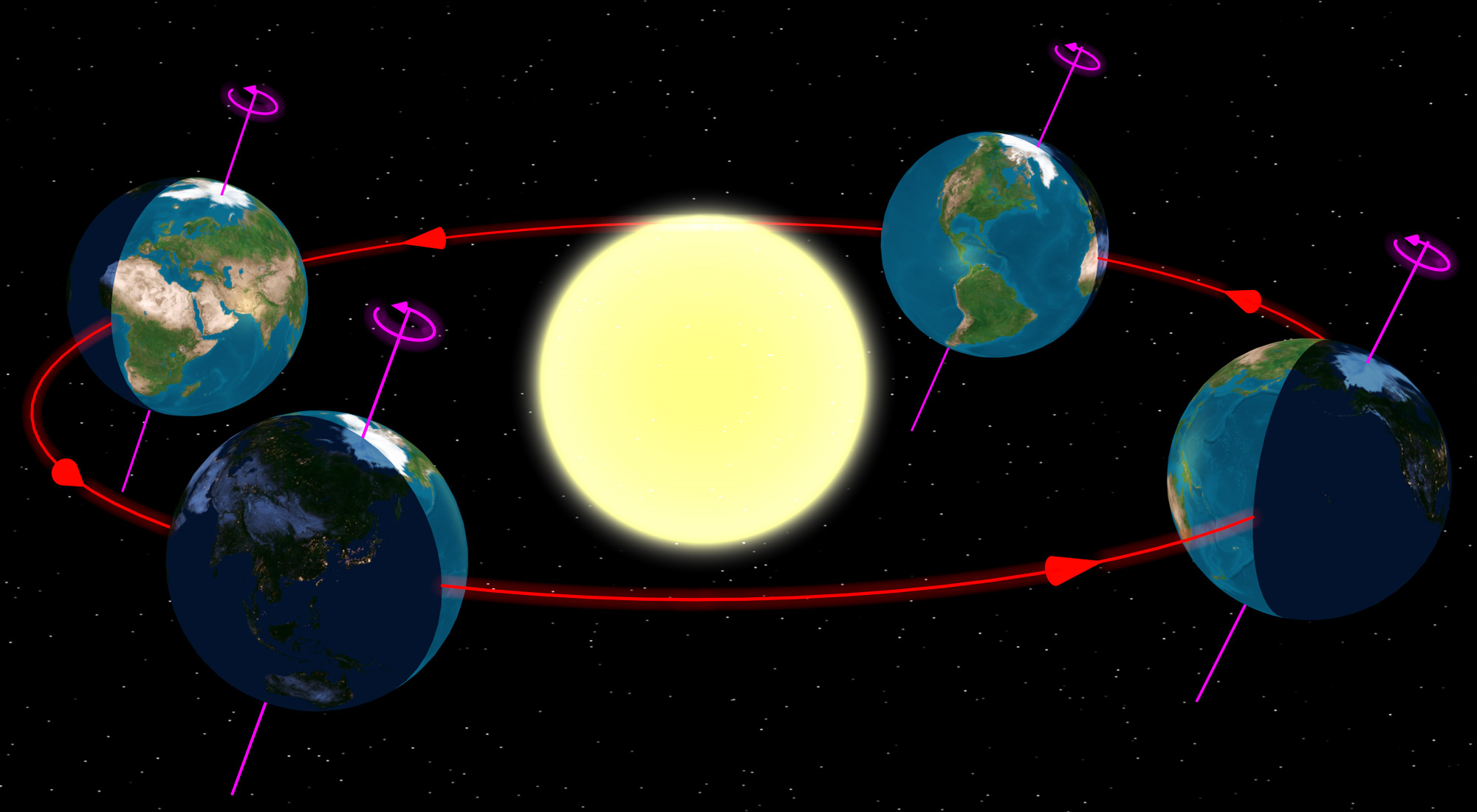 Obeh Zeme okolo Slnka
Striedanie 4 ročných období
Otáčanie Zeme okolo vlastnej osi
spôsobuje striedanie dňa a noci
Na časti Zeme obrátenej k Slnku je DEŇ
Na opačnej, ktorá nie je obrátená
 k Slnku je NOC
https://www.youtube.com/watch?v=Lm6RKqFAwIg
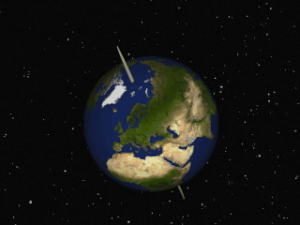 Zemská os
je pomyselná priamka
precházdzajúca stredom 
Zeme
Okolo Zeme obieha Mesiac. 
Je to prirodzená družica Zeme. 
Jedno obehnutie trvá 28 dní.
Mesiac nesvieti, len
 odráža svetlo zo Slnka.
4 fázy Mesiaca
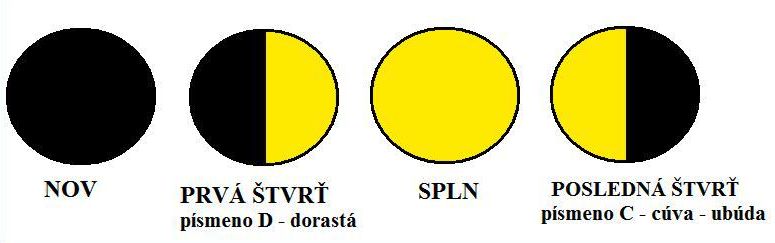 https://www.youtube.com/watch?v=t6MCtB752AE
Okrem prirodzenej družice
 Zeme – MESIAC, existujú aj
umelé družice Zeme – 
satelity
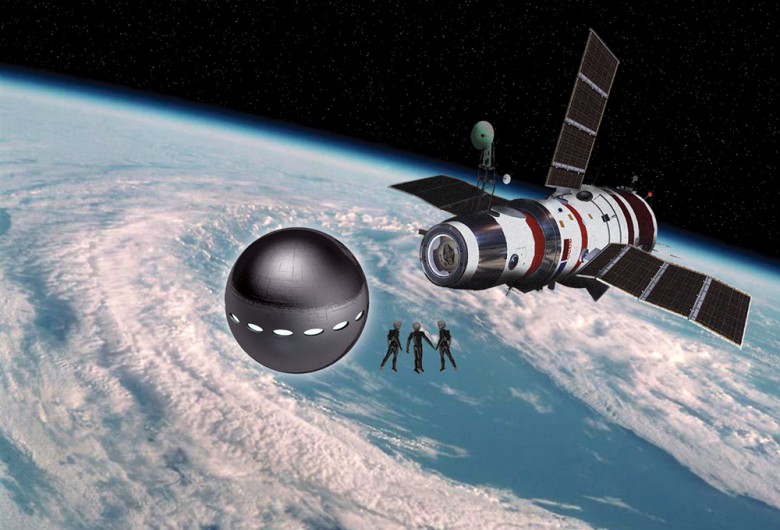 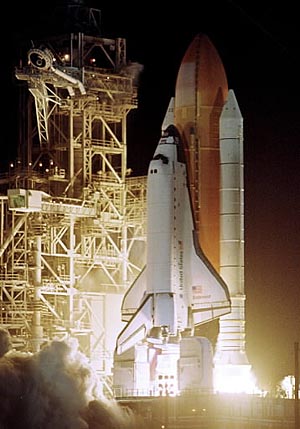 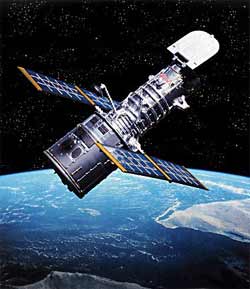 Čo by sa stalo s telom kozmonauta 
vo vesmíre bez skafandra
https://www.youtube.com/watch?v=62qy1GF5jxQ
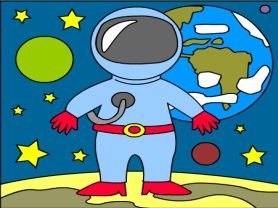 Planéta Zem
Zem je planéta, ktorá má tvar gule. Vykonáva dva pohyby:
obieha okolo Slnka – 1 obeh trvá 365 dní – 1 rok.
otáča sa okolo vlastnej osi -  1 otočenie trvá 24 hod. – 1 deň.
Otáčanie okolo vlastnej osi spôsobuje striedanie dňa a noci.
Okolo Zeme obieha Mesiac – 1 obeh trvá 28 dní.
Mesiac nesvieti, len odráža slnečné svetlo.
Má 4 fázy
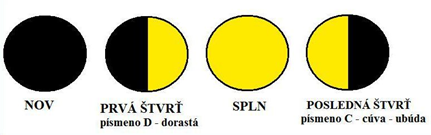 Zdroje:

Prírodoveda pre štvrtákov – Mgr. Rút Dobišová Adamove, Mgr. Oľga Kováčiková
Vydavateľstvo AITEC

www.youtube.com